Stay up to date!
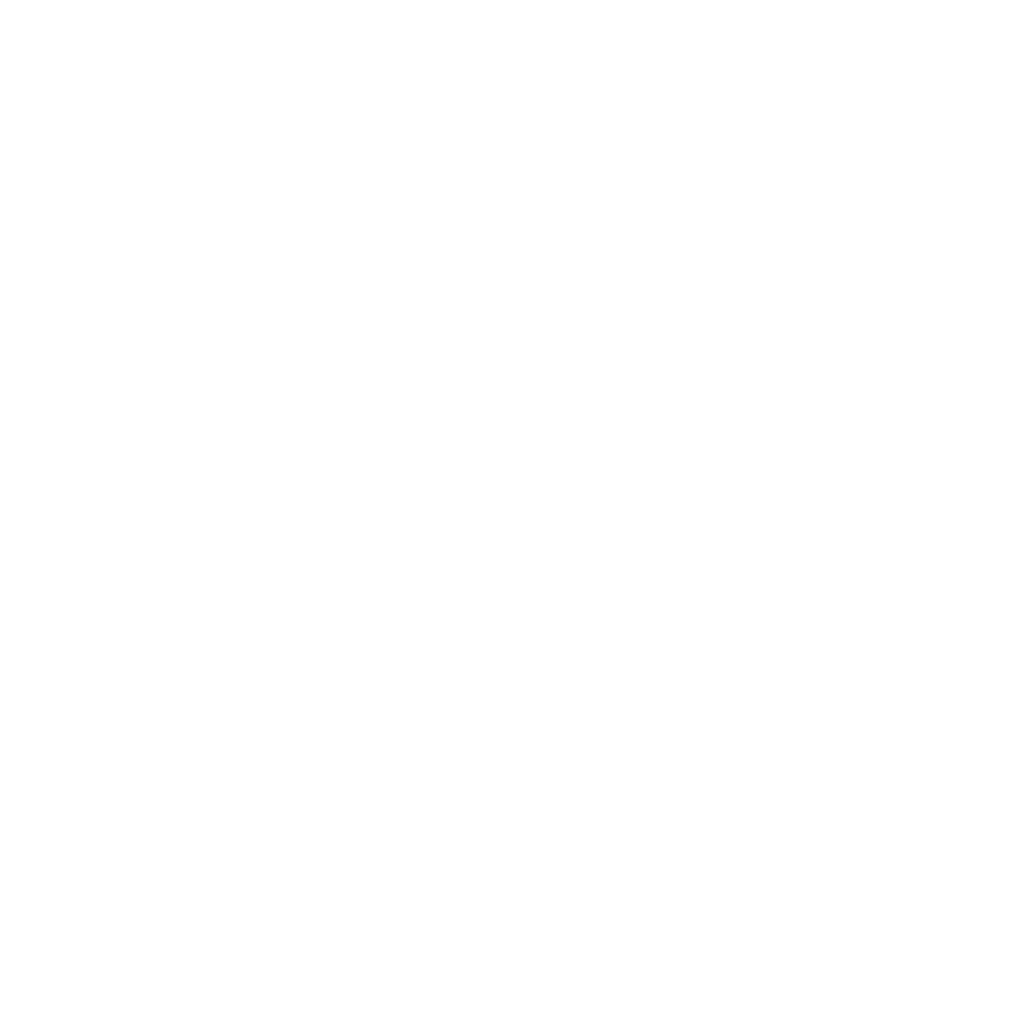 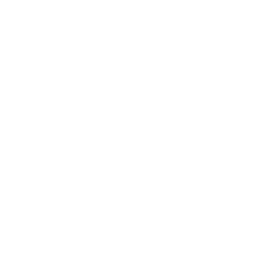 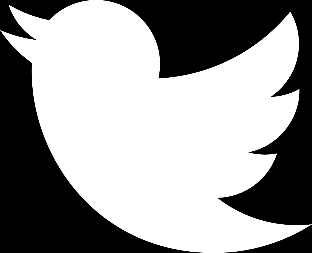 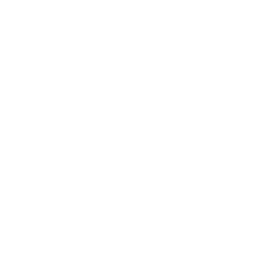 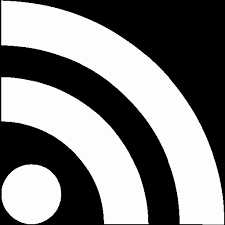 Institute for Transport Planning and Systems (IVT)
24.04.2023
Dr. Michail Makridis
Traffic Engineering
michail.makridis@ivt.ethz.ch

ETH Zürich
Institute for Transport Planning and Systems (IVT)
Stefano-Franscini-Platz 5
8093 Zurich

www.ivt.ethz.ch
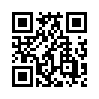 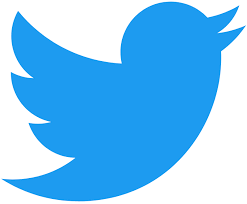 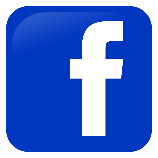 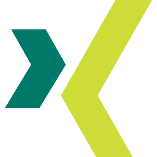 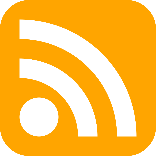 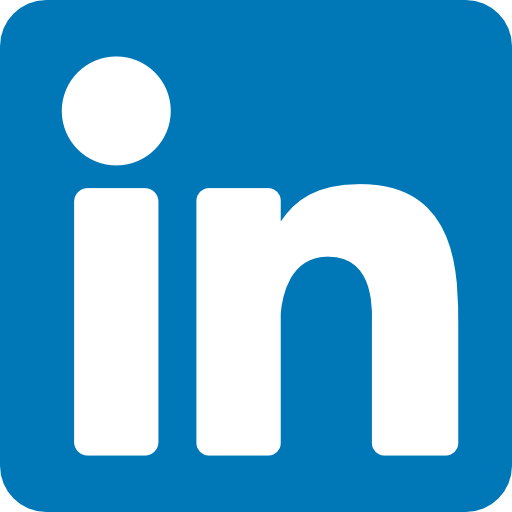